স্বাগতম
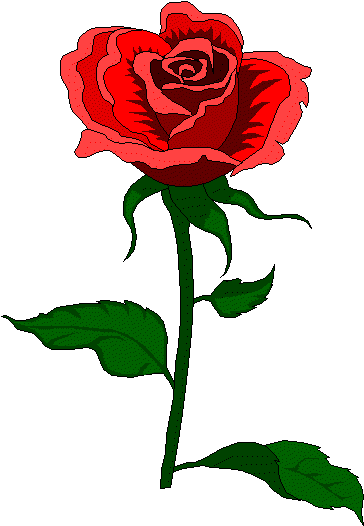 ফুটন্ত গোলাপ
শিক্ষক পরিচিতি
সমীর চন্দ্র দাস  (সহকারী শিক্ষক )                     
বি,এস,সি, বি এড -১ম শ্রেণি
সোনাদিয়া আদর্শ উচ্চ বিদ্যালয়।                                     হাতিয়া ,নোয়াখালী।
শ্রেণি- নবম
বিষয় - কম্পিউটার শিক্ষা
শিখনফল
এই পাঠ শেষে শিক্ষার্থীরা .........
১। কম্পিউটার কি তা চিনতে পারবে।
২। কম্পিউটার হার্ডওয়্যারগুলো সনাক্ত করতে পারবে। ৩। কম্পিউটার হার্ডওয়্যারগুলোর কোনটি কি কাজ করে
     তা বলতে পারবে।
[Speaker Notes: ন্তে]
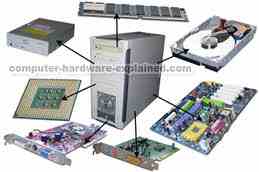 সিস্টেম
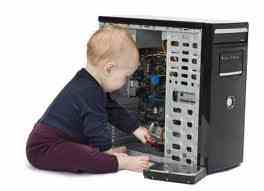 ট্রাবল সুটিং
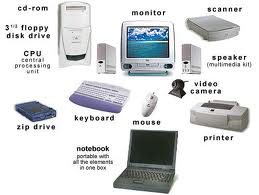 দেখা যাক তোমরা ডিভাইসগুলোর নাম বলতে পার কিনা
পাঠ শিরোনাম
কম্পিউটার হার্ডওয়্যার
উপস্থাপন
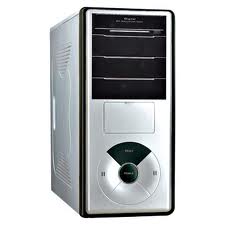 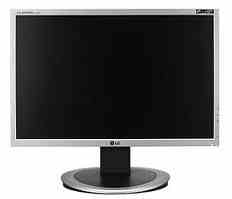 সি পি ইউ
মনিটর
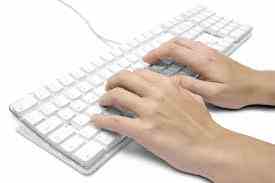 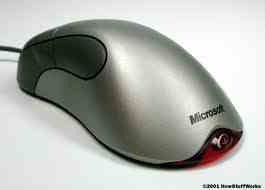 কী-বোর্ড
মাউস
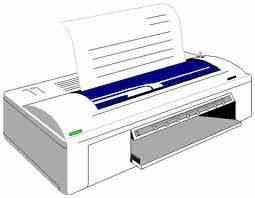 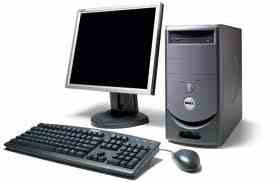 ডেস্কটপ কম্পিউটার
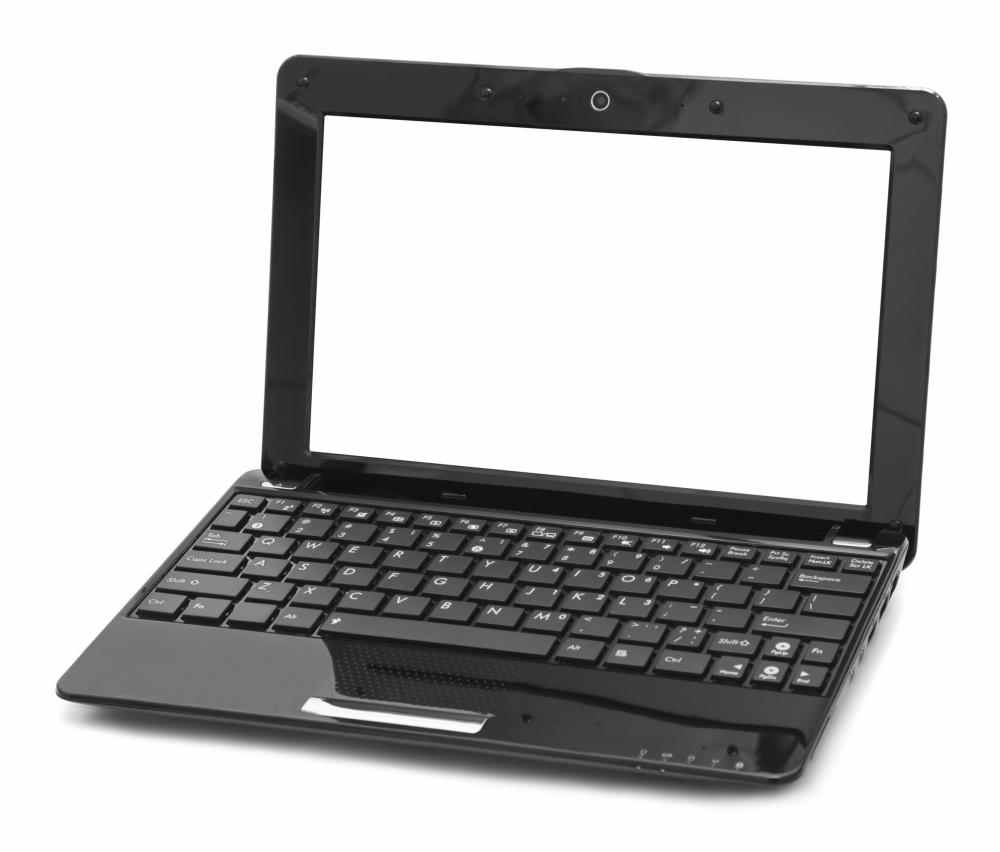 ল্যাপটপ কম্পিউটার
জোড়ায় কাজ
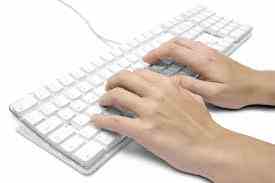 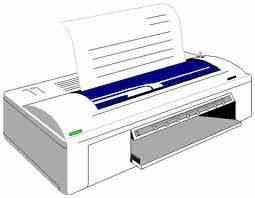 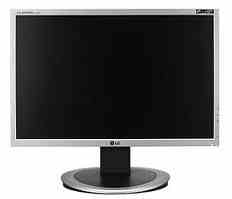 কম্পিউটারের এই যন্ত্রগুলোর কাজ লিখ।
দলীয় কাজ
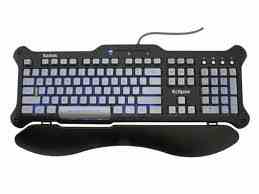 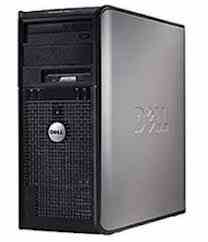 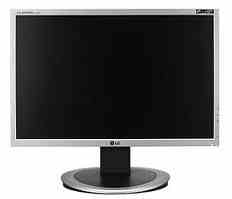 কাজ করার প্রক্রিয়া অনুযায়ী কম্পিটার সংগঠনকে তিনভাগে ভাগ করা যায় - কথাটি বুঝাইয়া লিখ।
মূল্যায়ন
১। কম্পিউটার হার্ডওয়্যার কি?
২। কী-বোর্ডের কাজ কি?
৩। প্রিন্টার দিয়ে কি কাজ করা হয়?
৪। কম্পিউটার সংগঠনকে কয়ভাগে ভাগ করা যায়? লিখ।
বাড়ির কাজ
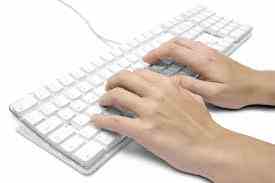 একটি কী-বোর্ডের কী পরিচিতি লিখে আনবে।
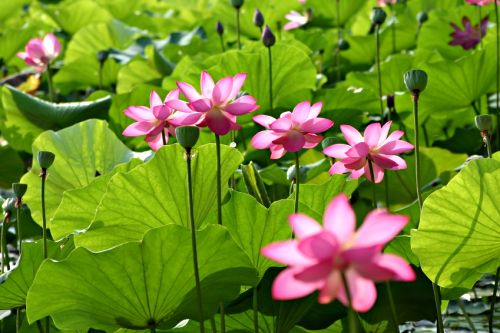 ধন্যবাদ